Leveraging Instructional Design Teams
To Expand the Institutional Value of Quality Matters
Kathi Fjelstul, Instructional Designer
Linda Grant, Instructional Design Supervisor
Capella University
Quality Matters Conference, October 2013
1
Objectives
Strategies for Integrating QM throughout a centralized course development process
Leveraging the skills and experienceof non-teaching Instructional Designers
Tools for supporting this integration
Using QM principles to inform innovation
Who We Are
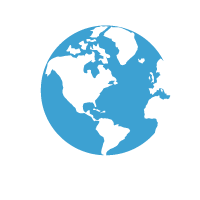 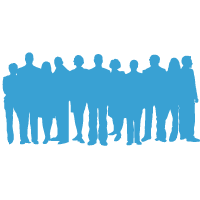 Capella Faculty Members live in 48 states
1,543 Faculty Members
and 7 foreign countries or territories
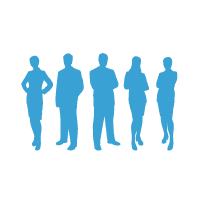 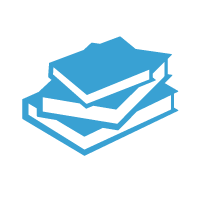 100+Centrally located Curriculum and Course Development Staff
1670 +Number of Courses
2
Course Development Model
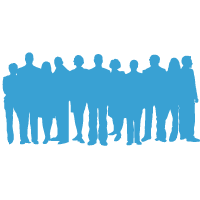 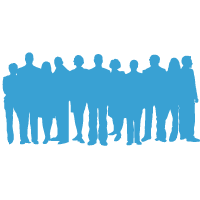 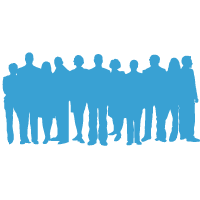 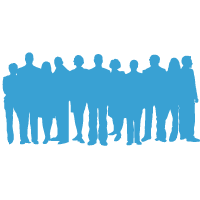 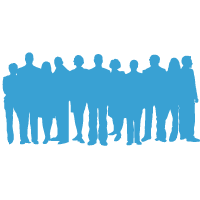 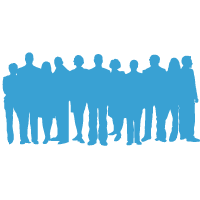 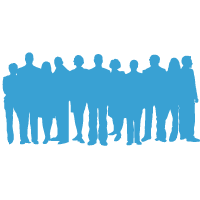 115 Rotating Faculty SMEs per year
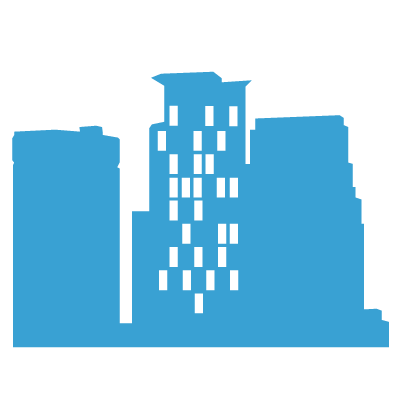 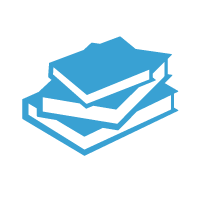 25+Centrally located Instructional Designers
360 New and/or Revised Courses per year
4
Expectation
Integrate Quality Matters into
Course Design & Development
5
Groundwork
Presentations & Workshops
Training (QM Course)
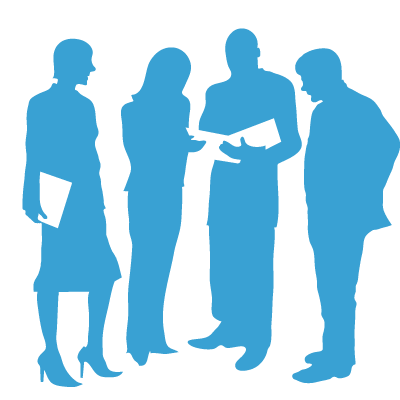 5
6
We Already Do This!
Media
Media
Studies
Competency Alignment
Competency Alignment
Studies
6
2
1
3
4
5
8
3
3
1
5
Grading
Grading
Objectives
Objectives
Assessments
Assessments
Scoring Guides
Scoring Guides
Cost of Materials
Course Materials
Course Materials
Workload
Discussions
Discussions
ADA
Introductions
ADA
Introductions
1
2
3
4
5
6
7
8
Overall Design
LearningObjectives
Assessment
InstructionalMethods
InstructionalActivities
Navigational& Technology
Support
Accessibility
7
Testing Our Assumptions
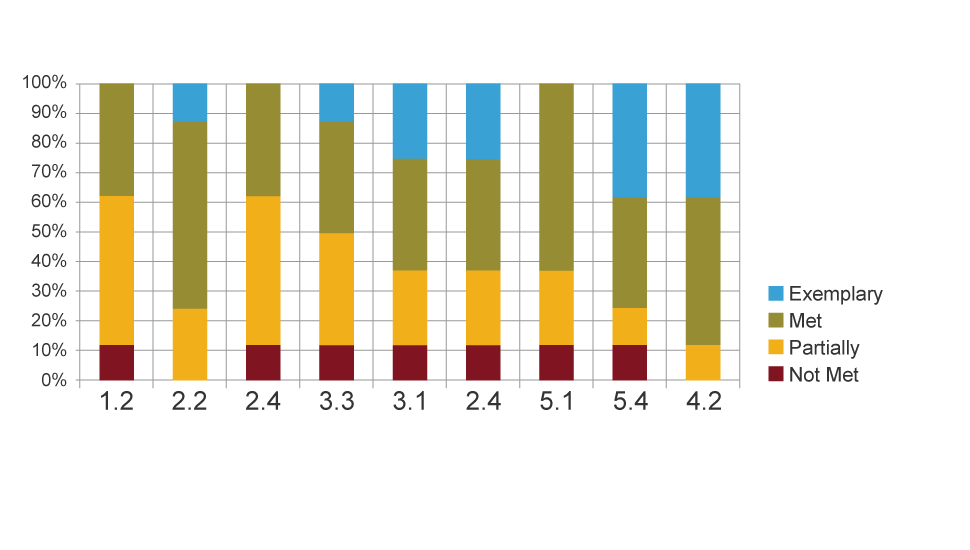 7
8
Contextual Framework
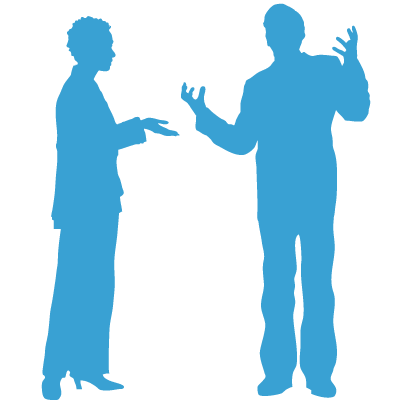 8
9
Design Checklist
Course Design Notes
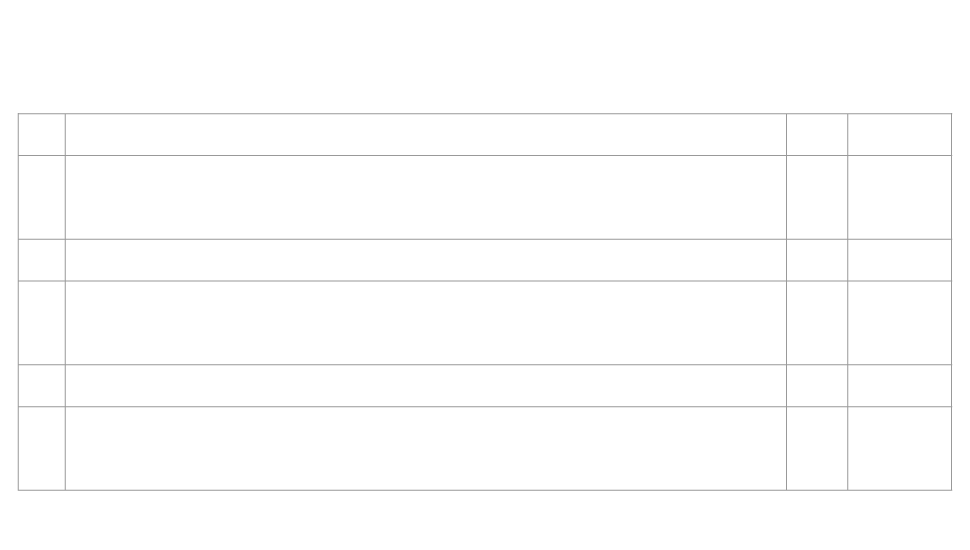 The Quality Matters rubric has 40 standards. Many of these standards are built into our courses. There are 15 standards that the CD and SME should work together to ensure are met. Please use the following adaptation of the rubric to ensure that the 15 standards are met. For standard 3.5 please identify where this can be found in the course. For all other standards, please indicate “Yes” or “No” as appropriate.
Standard
Pts
The module/unit learning objectives describe outcomes that are measurable andconsistent with the course-level objectives.
1
2.2
3
Yes or No
3
2
2.3
Yes or No
All learning objectives are stated clearly and written from the student’s perspective.
Instructions to students on how to meet the learning objectives are adequatestated clearly.
3
2.4
3
Yes or No
4
2.5
3
The learning objectives are appropriately designed for the level of the course.
Yes or No
The types of assessments selected measure the stated learning objectives and are consistent with course activities and resources.
5
3
3.1
Yes or No
9
11
Course Quality Survey Tool
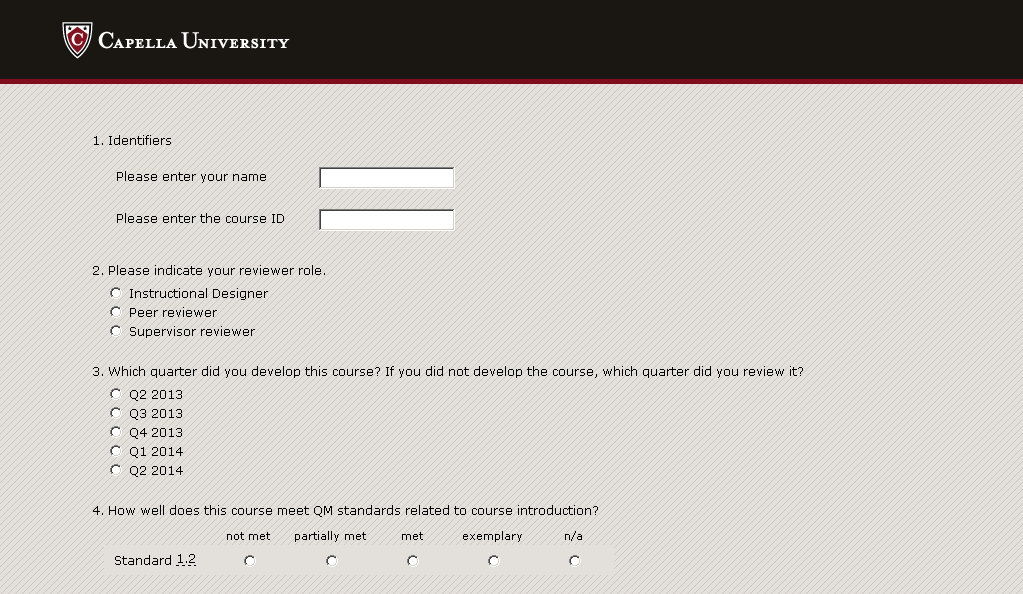 13
Documenting Adherence to Standards
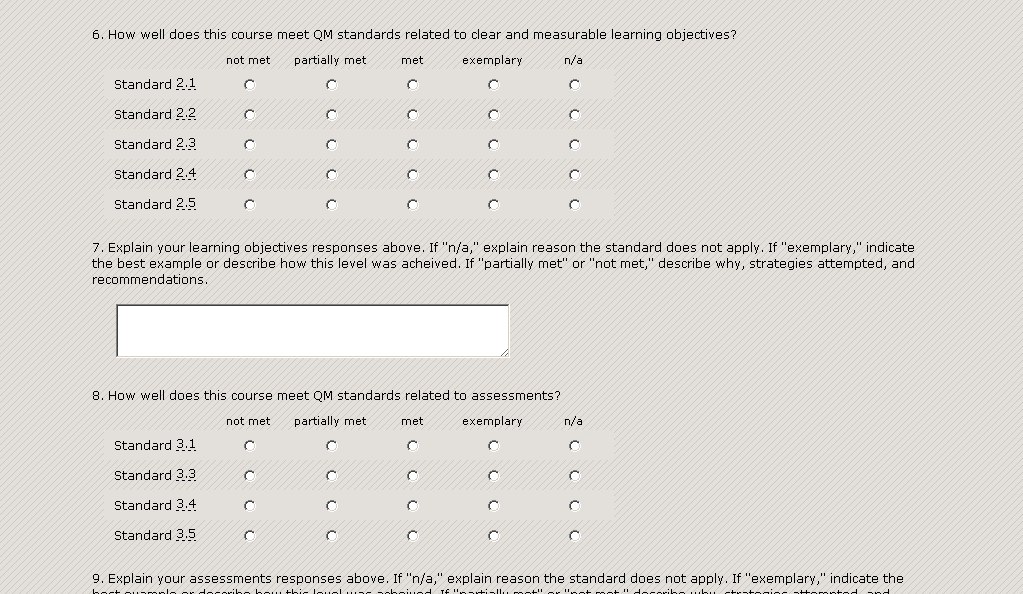 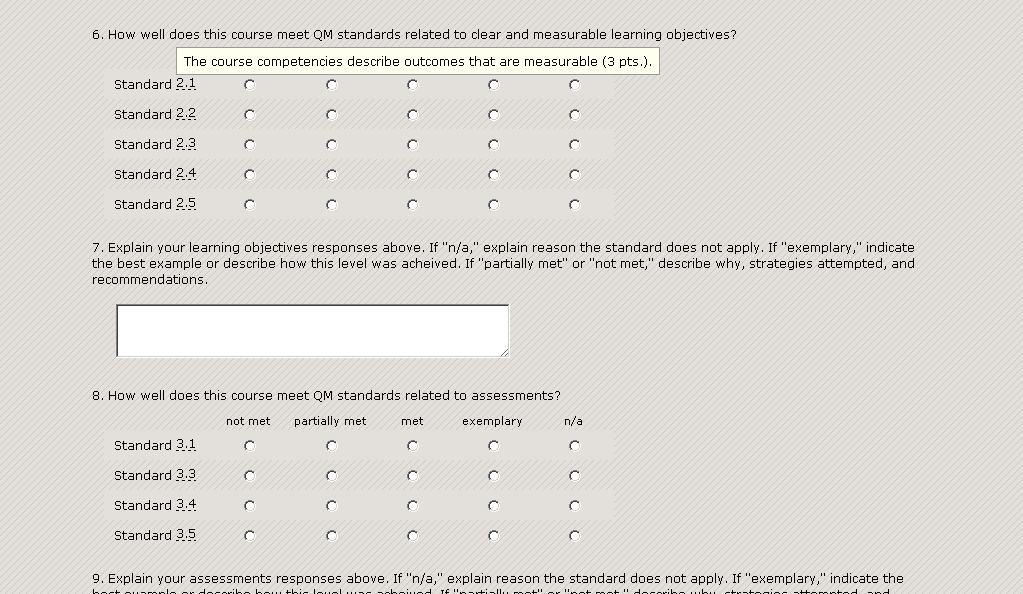 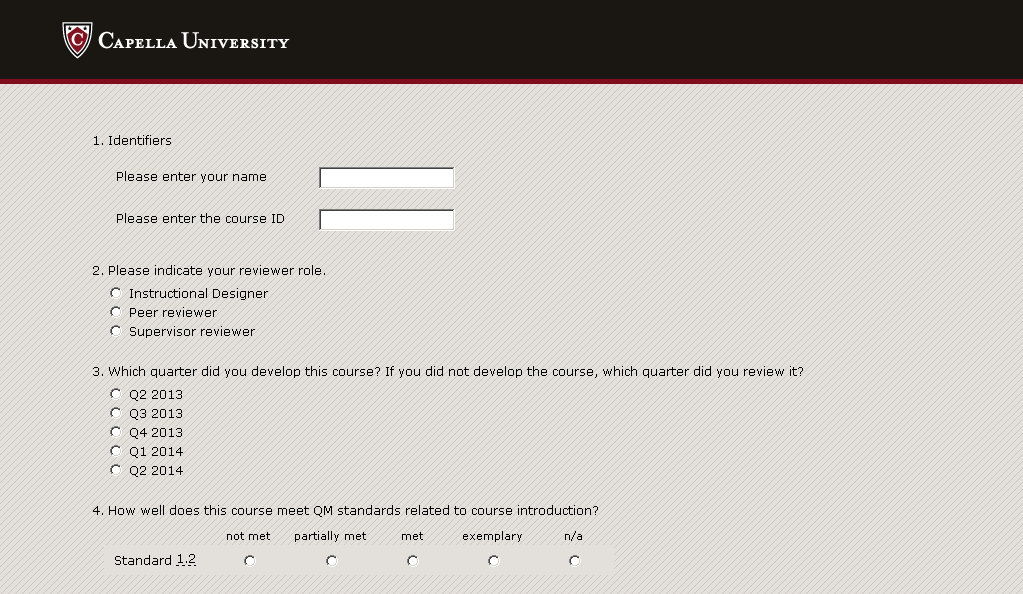 14
Extending the QM Rubric
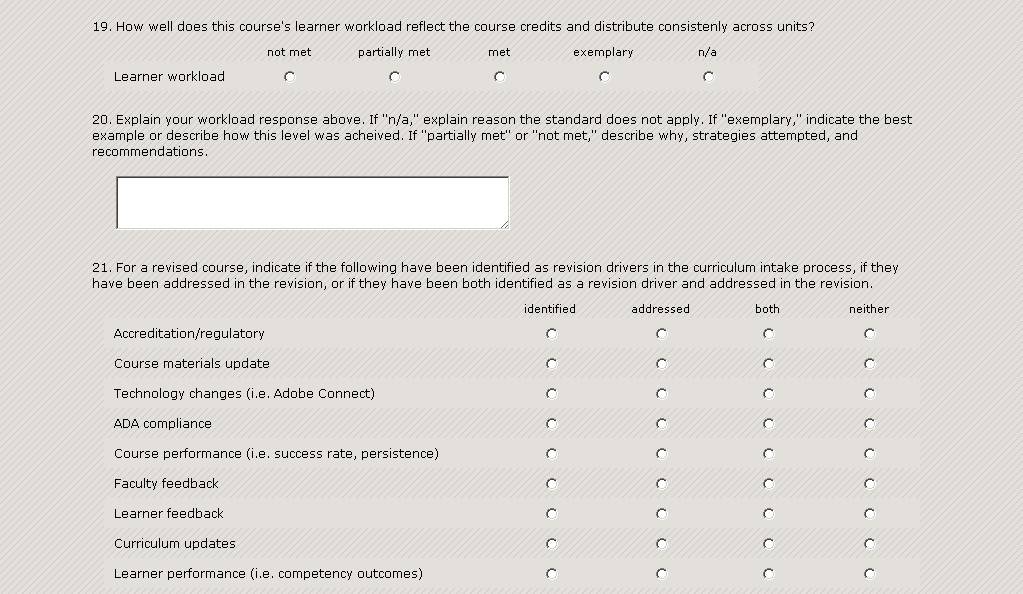 15
Mitigating Factors
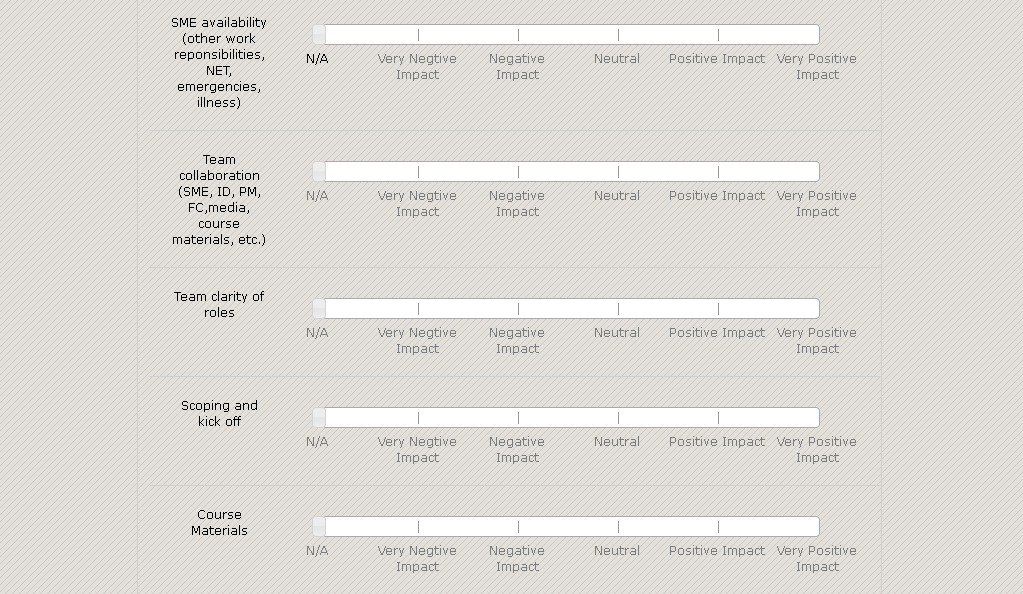 16
Triangulating Data
ID – QM Reviewers (informal and formal)
ID – ID (peer reviews)
ID – supervisor (work product feedback)
supervisor – supervisor (organizational consistency)
16
Course Quality Survey Advantages
Reinforces a common language (for consistent performance).
Keeping QM at the forefront
Integrating QM with Capella Standards
Collecting Data about quality (to drive continuous improvement)
17
Data: Interpreting Feedback
Interpreting feedback from other organizational data sources.
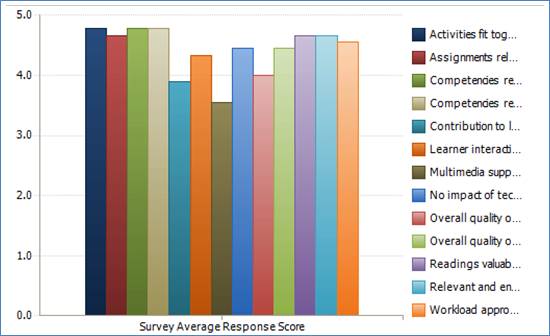 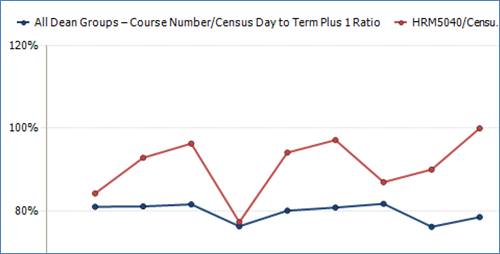 16
Data: Informing Innovation
Products and Processes:
Direct Assessment
Competency Mapping
Process Efficiencies
18
Data: Informing Innovation
Products and Processes
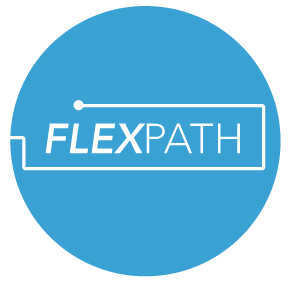 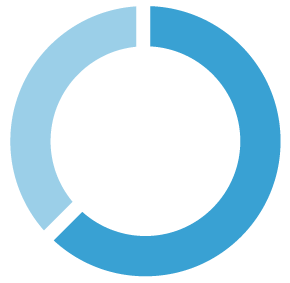 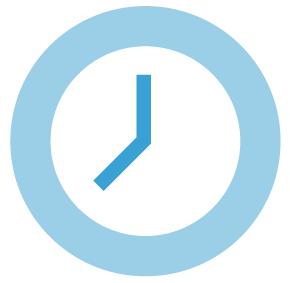 Direct Assessment
Competency Mapping
Process Efficiencies
Data: Informing Innovation
19
18
Data: Continuous Improvement
Training based on the Course Quality Survey
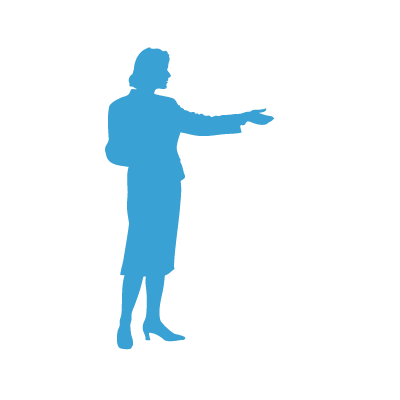 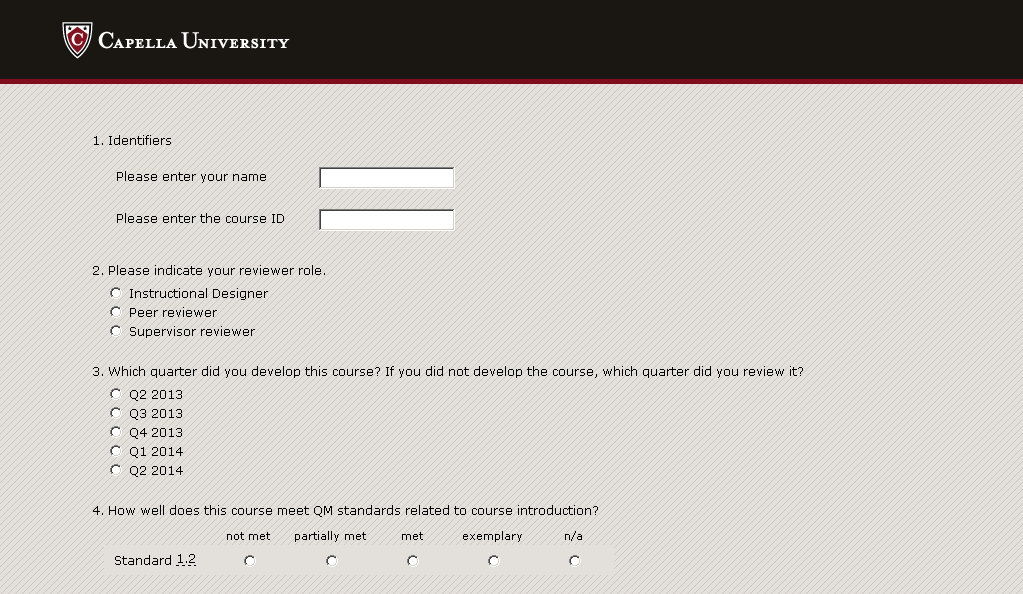 1
Summary
Integrated QM throughout a centralized course development process
Leveraged the skills and experience of non-teaching Instructional Designers
Created Tools for supporting this integration
Using QM principles & data to inform innovation
Thank You